Vendredi 12 juin 2020
Calcul mental
Sommes de nombres, inférieures à 100
64 + 6  =
66 + 19 =
53 + 28 =
75 + 8 =
Calculer des sommes
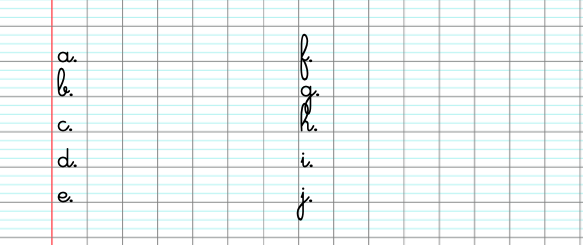 [Speaker Notes: Demander préparation de la feuille]
Calculer des sommes
50 + 30 = …		
13 + 2 = …
12 + 9 = …
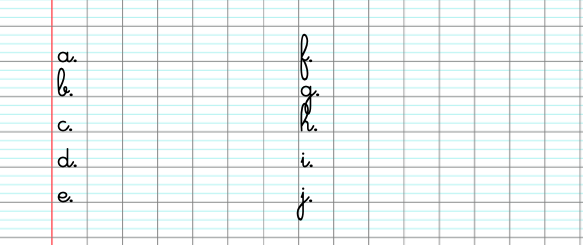 Calculer des sommes
5 +   7 = …		f.    26 +   7 = …
72 +   8 = …		g.     8 +   8  = …
45 +   9 = … 		h.   45 + 19 = ...
14 +   4 = … 		i.    10 + 10 = …
52 + 16 = …		j.    27 + 6 = …
[Speaker Notes: Je vais vous dire les calculs, je ne vais pas vous les montrer écrits pour que vous calculiez dans votre tête. Je donnerai le calcul 2 fois, vous n’écrirez que le résultat.]
Calculer des sommes
5 +  7 = …
72 +   8 = …
45 +   9 = … 
14 +   4 = … 
52 + 16 = …
26 +   7 = …
  8 +   8 = …
45 + 19 =…
10 + 10 = …
27 +   6 = …
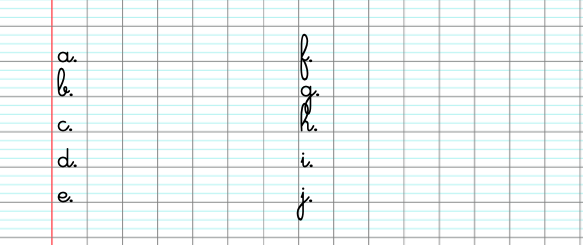 Mesures
Les longueurs
Mesure de longueurs
Qui est la plus grande?
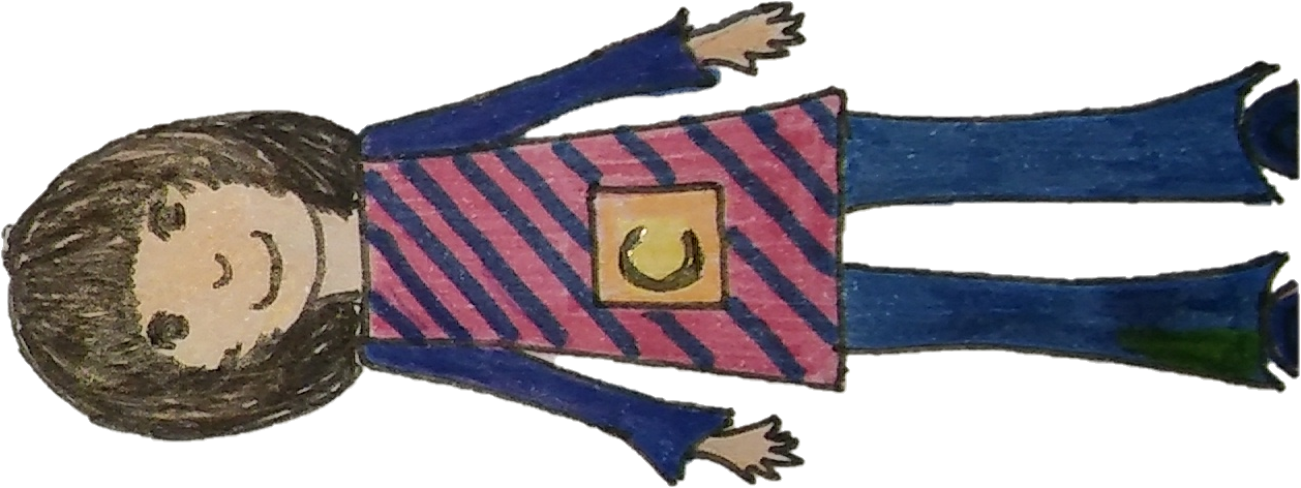 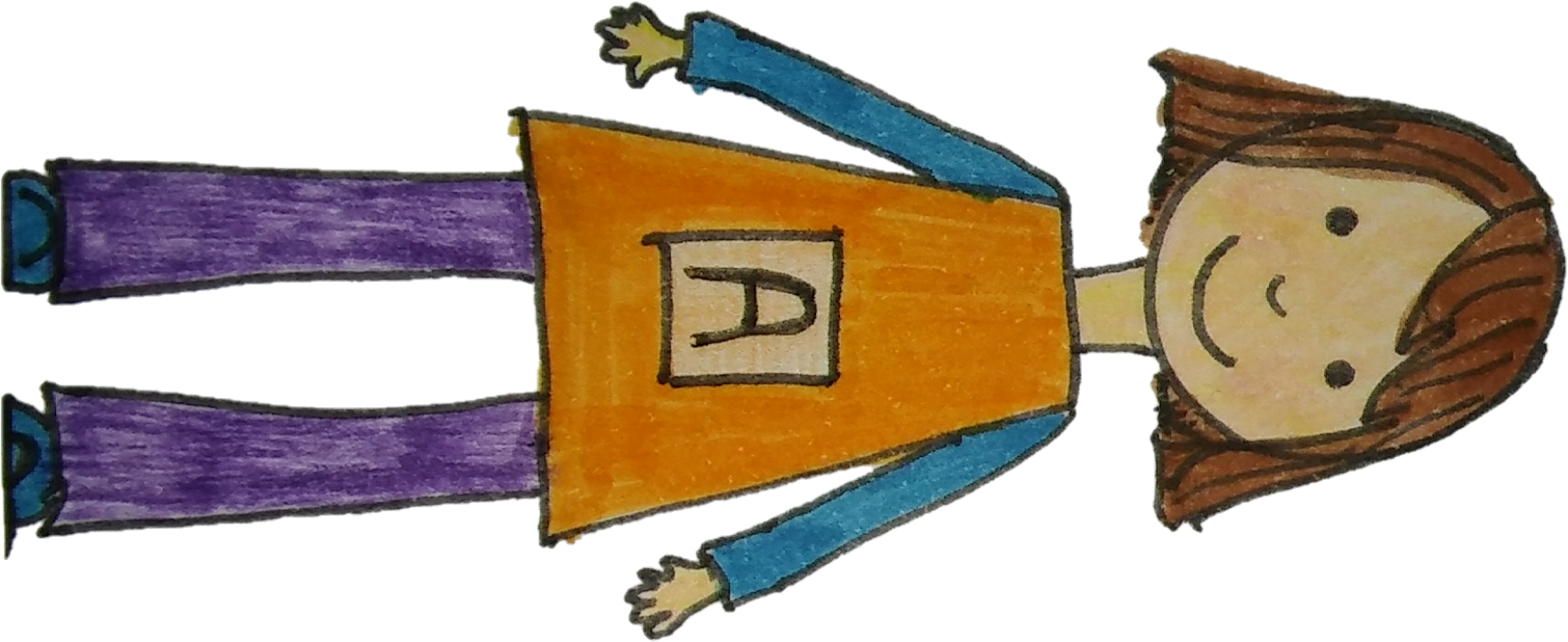 Mesure de longueurs
Quelle est la bande la plus longue ? Je ne peux pas déplacer les objets.
G
H
UNITÉ
UNITÉ
UNITÉ
UNITÉ
UNITÉ
UNITÉ
UNITÉ
UNITÉ
UNITÉ
UNITÉ
[Speaker Notes: Quand on ne peut pas bouger les objets, on peut utiliser ce que l’on appelle des étalons. Ici une bande unité.
Mesure de longueur de la bande  H = 5 unités
Mesure de longueur de la bande  G = 4 unités]
Mesure de longueurs
1 mètre
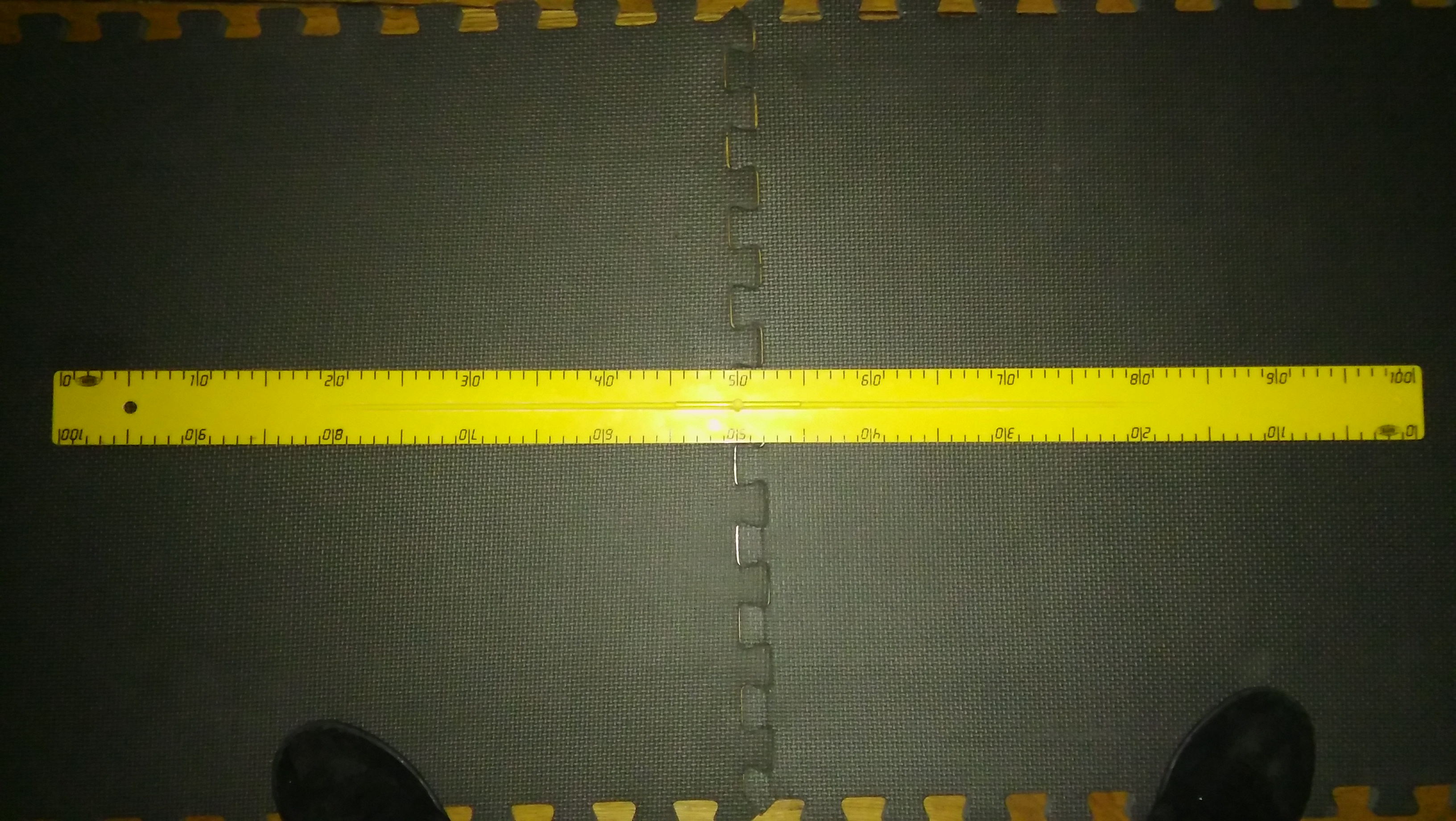 [Speaker Notes: Aujourd’hui, nous allons parler d’une unité qui est le mètre. Avant, il y a un peu plus de 200 ans les unités n’étaient pas les mêmes partout. Il y avait le pied, le pouce, la toise, l’arpent … Il était bien difficile de se comprendre et de faire des échanges, du commerce.
Alors, il y a eu un accord. Il a été décidé d’utiliser le mètre. 

Montrer que c’est un grand pas en le posant au sol. 
Montrer que je mesure un peu moins de 2 m. Peu de gens mesurent 2 m ou plus de 2m, les joueurs de basket. Que les portes font un peu plus de 2m pour que tout le monde puisse passer dessous

Un étage fait à peu près 3 m]
Mesure de longueurs
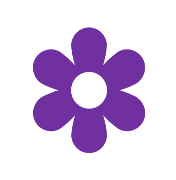 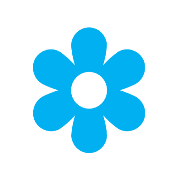 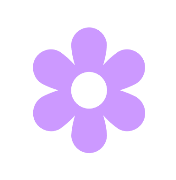 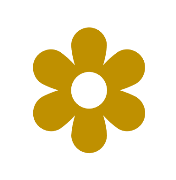 1 mètre
1 mètre
1 mètre
1 mètre
1 mètre
1 mètre
1 mètre
1 mètre
10 mètres
1 mètre
1 mètre
[Speaker Notes: longueur d’un autobus.]
Mesure de longueurs
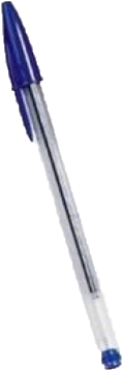 15 centimètres
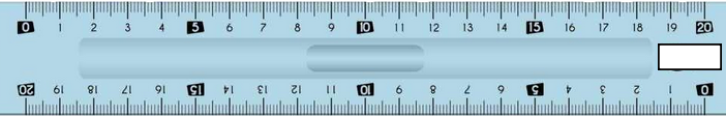 [Speaker Notes: Rappel Une unité plus petite que l’on utilise en classe, le cm.]
Mesure de longueurs
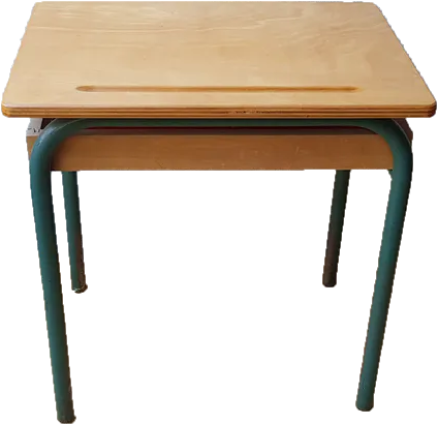 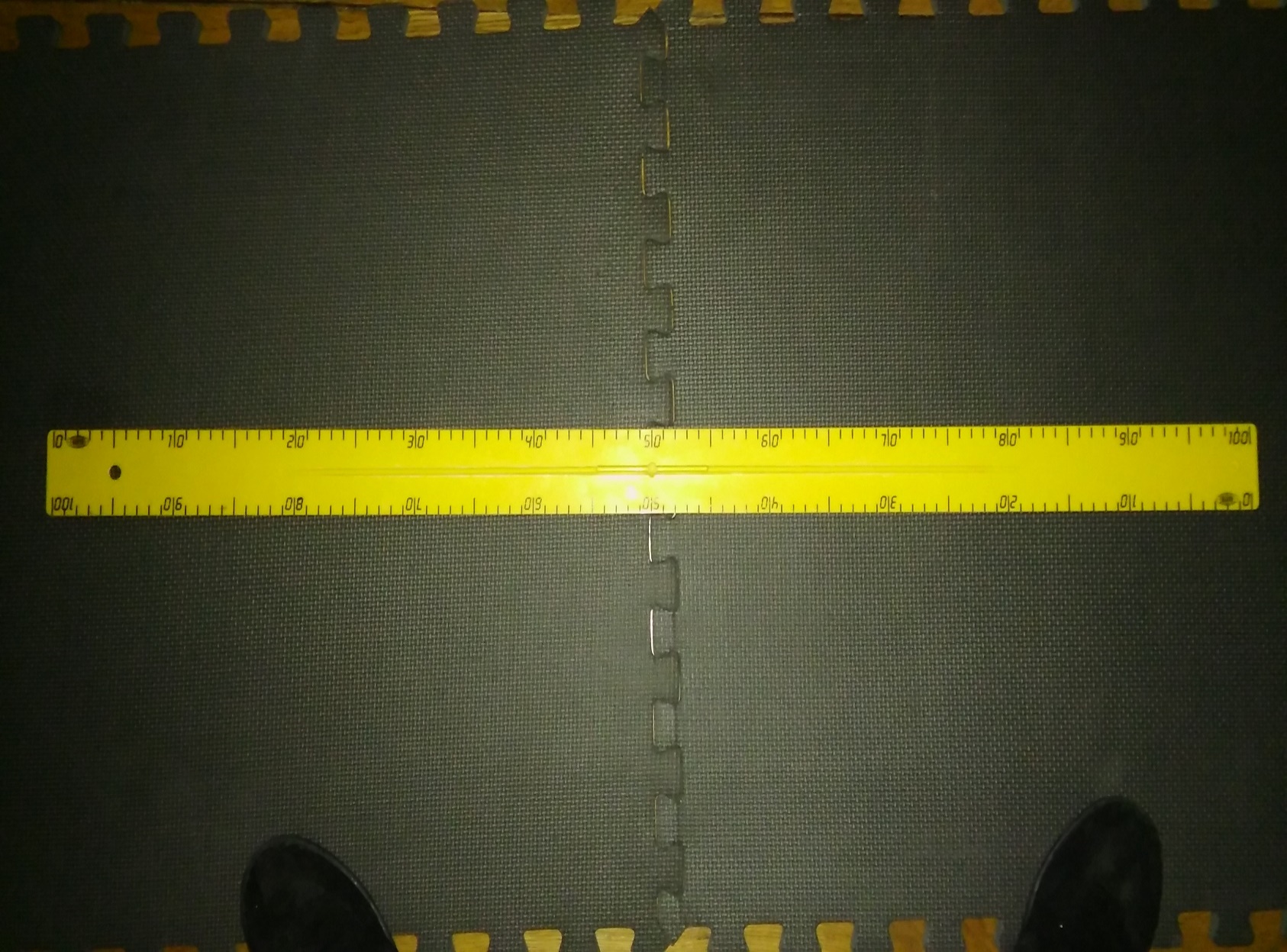 Le quiz du jour
Le côté le plus long de la cour de ton école mesure
Le quiz du jour
Le côté le plus long de la cour de ton école mesure
Le quiz du jour
La longueur de ta trousse mesure
[Speaker Notes: 7+4]
Le quiz du jour
La longueur de ta trousse mesure
[Speaker Notes: 11]
Le quiz du jour
La mesure de la taille d’une fourmi est
[Speaker Notes: 7+4]
Le quiz du jour
La mesure de la taille d’une fourmi est
[Speaker Notes: 11]
Le quiz du jour
La mesure de la longueur d’une gomme neuve est
[Speaker Notes: 7+4]
Le quiz du jour
La mesure de la longueur d’une gomme neuve est
[Speaker Notes: 11]
Le quiz du jour
La mesure de la longueur d’un couteau de table est
[Speaker Notes: 7+4]
Le quiz du jour
La mesure de la longueur d’un couteau de table est
[Speaker Notes: 11]
Problèmes
Pour t’entraîner
Tu apprends à faire du vélo. Le premier jour, tu réussis à parcourir 40 m sans tomber. Le deuxième jour, tu parcours 16 m de plus que la veille. Le troisième jour, tu réussis à parcourir 80 m sans tomber.
De quelle longueur as-tu progressé le troisième jour?
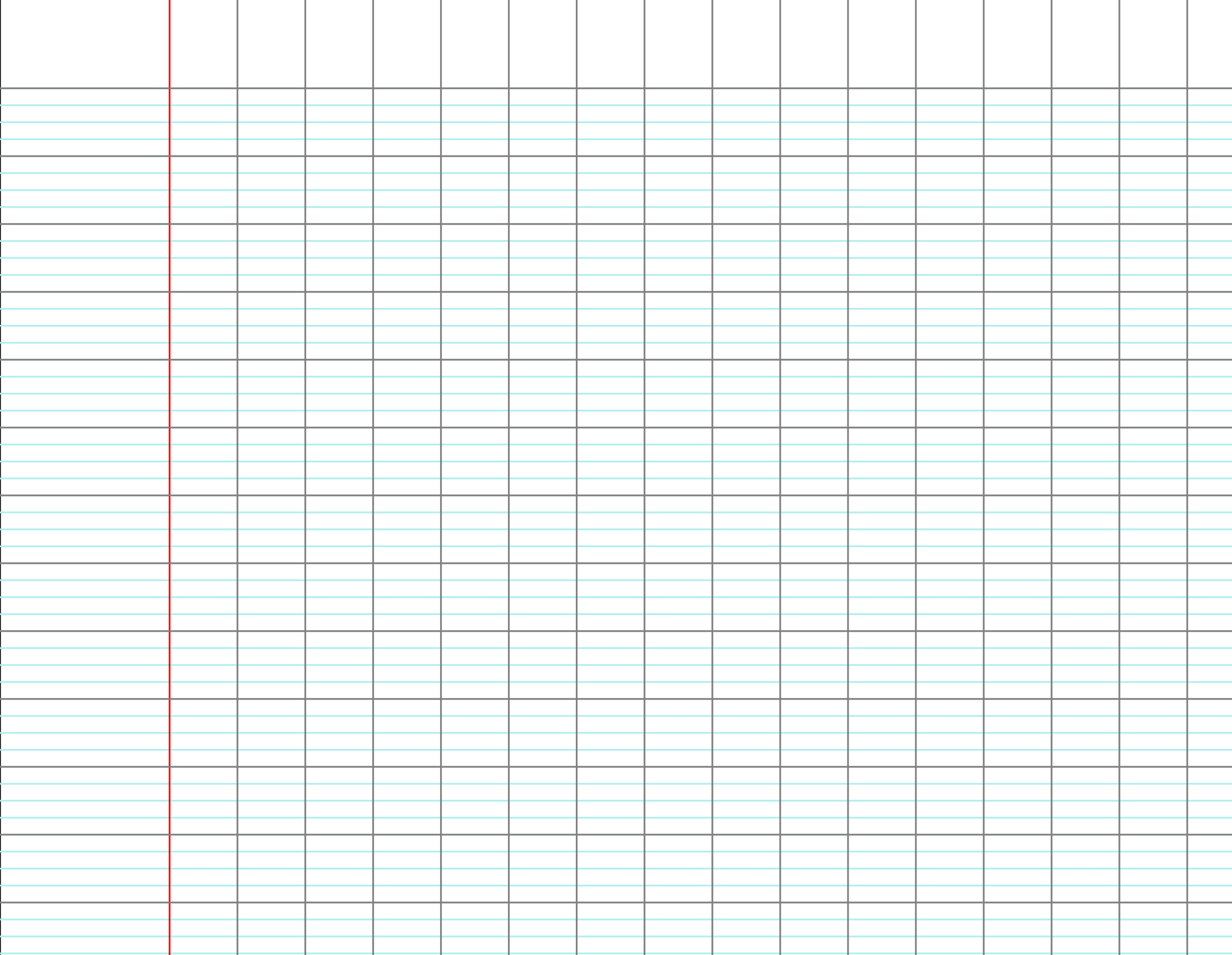 40 m
Jour 1
40 m
16 m
Jour 2
40 + 16 = 56
?
56 m
80 - 56 = 24
Jour 3
80 m
J’ai progressé d’une longueur de 24 m.
Première situation
Jane joue avec son jeu de construction. Pour construire le triangle J , elle utilise 3 barres.  Pour construire le carré K , elle utilise 4 barres.  
Combien de barres de construction lui faudra-t-il pour construire une figure avec quatre triangles et un  carré ?
K
J
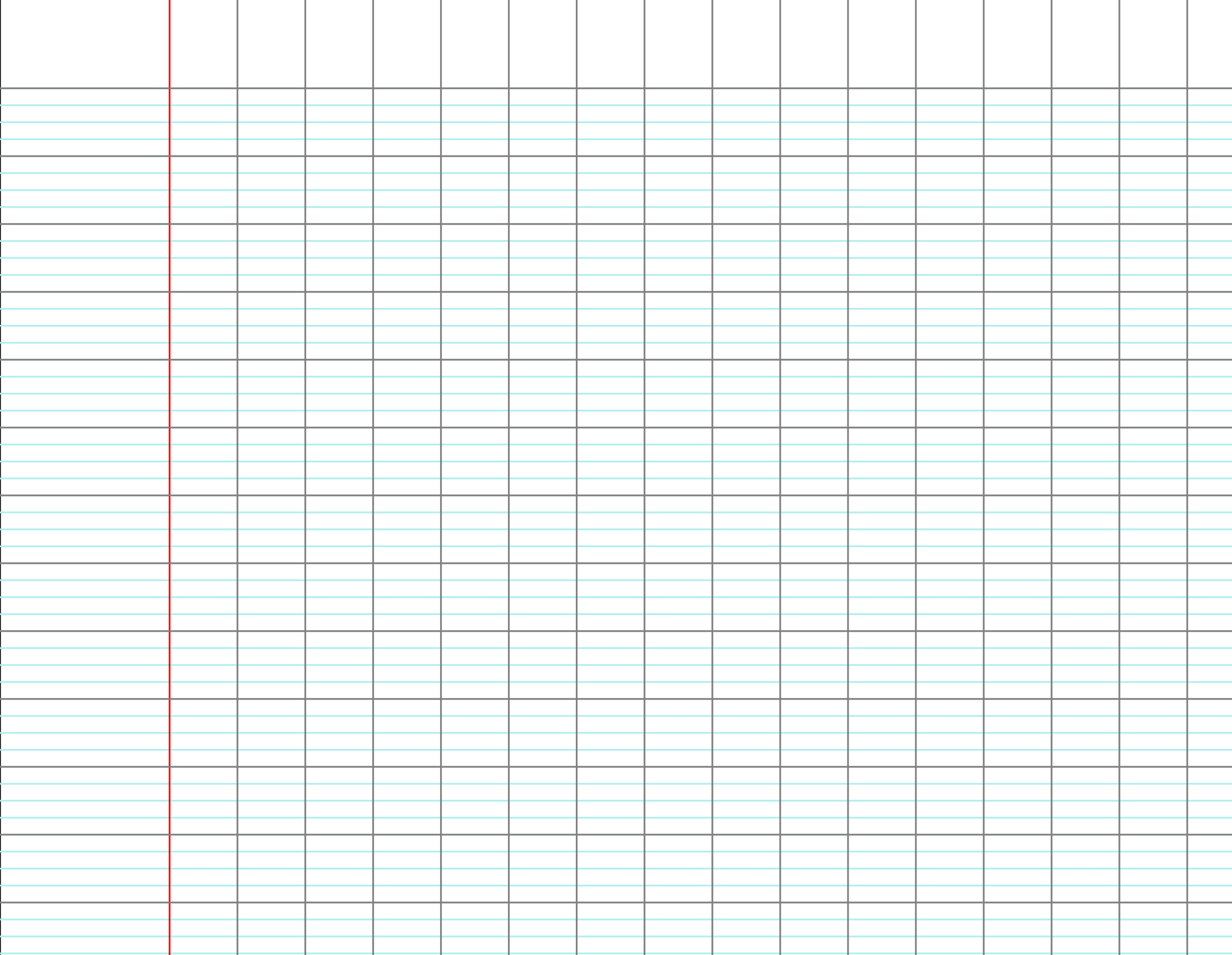 [Speaker Notes: Faire le calcul d’abord et afficher la figure après]
Deuxième situation
Léo observe une plante. Il en mesure la hauteur chaque vendredi. Vendredi dernier, la plante mesurait 68 cm. En une semaine, la plante a grandi de 17 cm.    
Combien mesure la plante de Léo ce vendredi ?
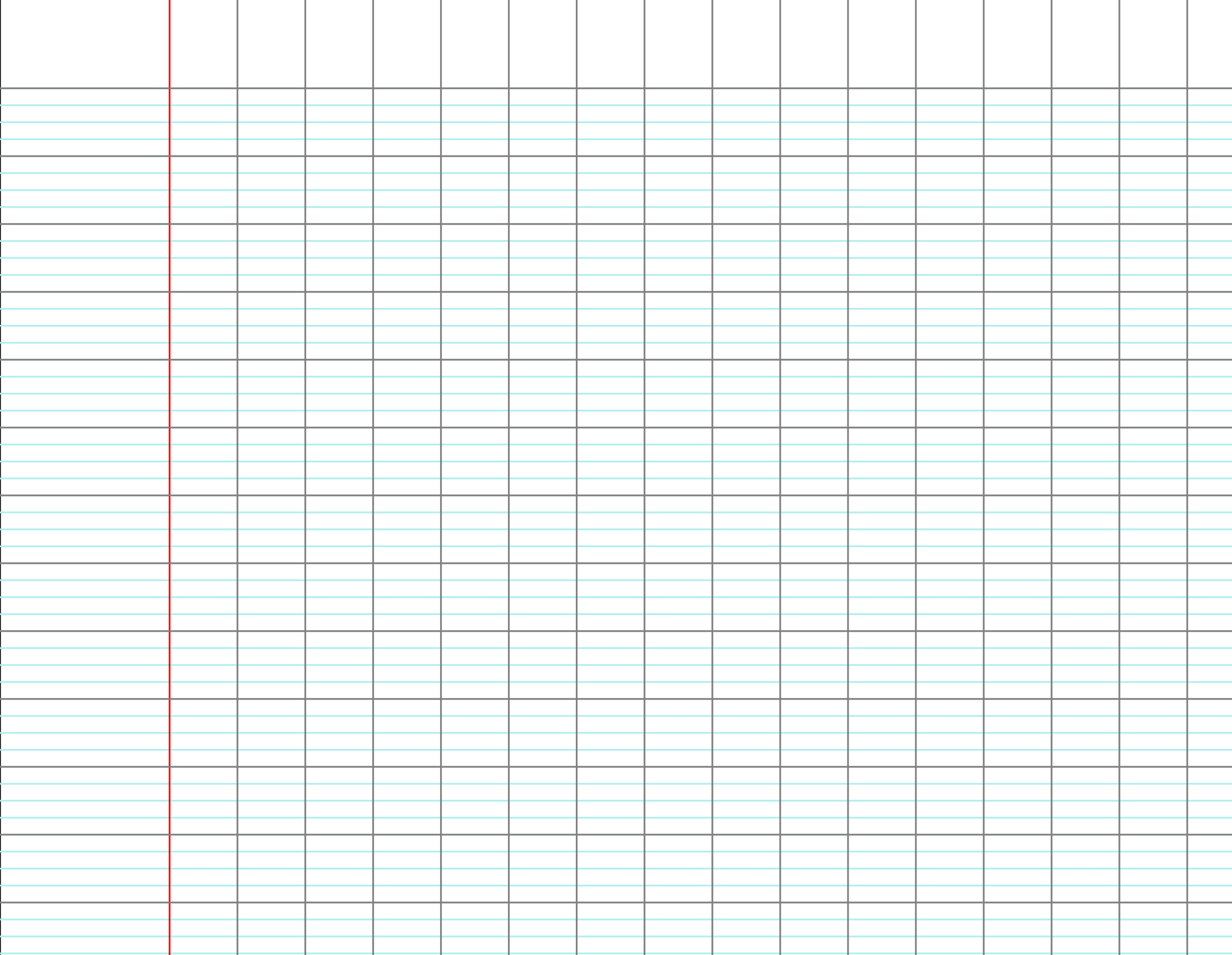 [Speaker Notes: Dessiner la plante aux 2 temps. Mettre les droites horizontales sous et sur la plante. Placer les flèches pour concrétiser la longueur (comme hier avec la comparaison de taille d’enfants) et porter les mesures de 50 cm sur la plante a et de 60cm sur la plante b.]
Troisième situation
Léo et Elna fabriquent des colliers de perles. Léo a fait un collier de 50 cm de longueur. Le collier fait par Elna mesure 25 cm de plus.
Quelle est la longueur du collier fait par Elna ?
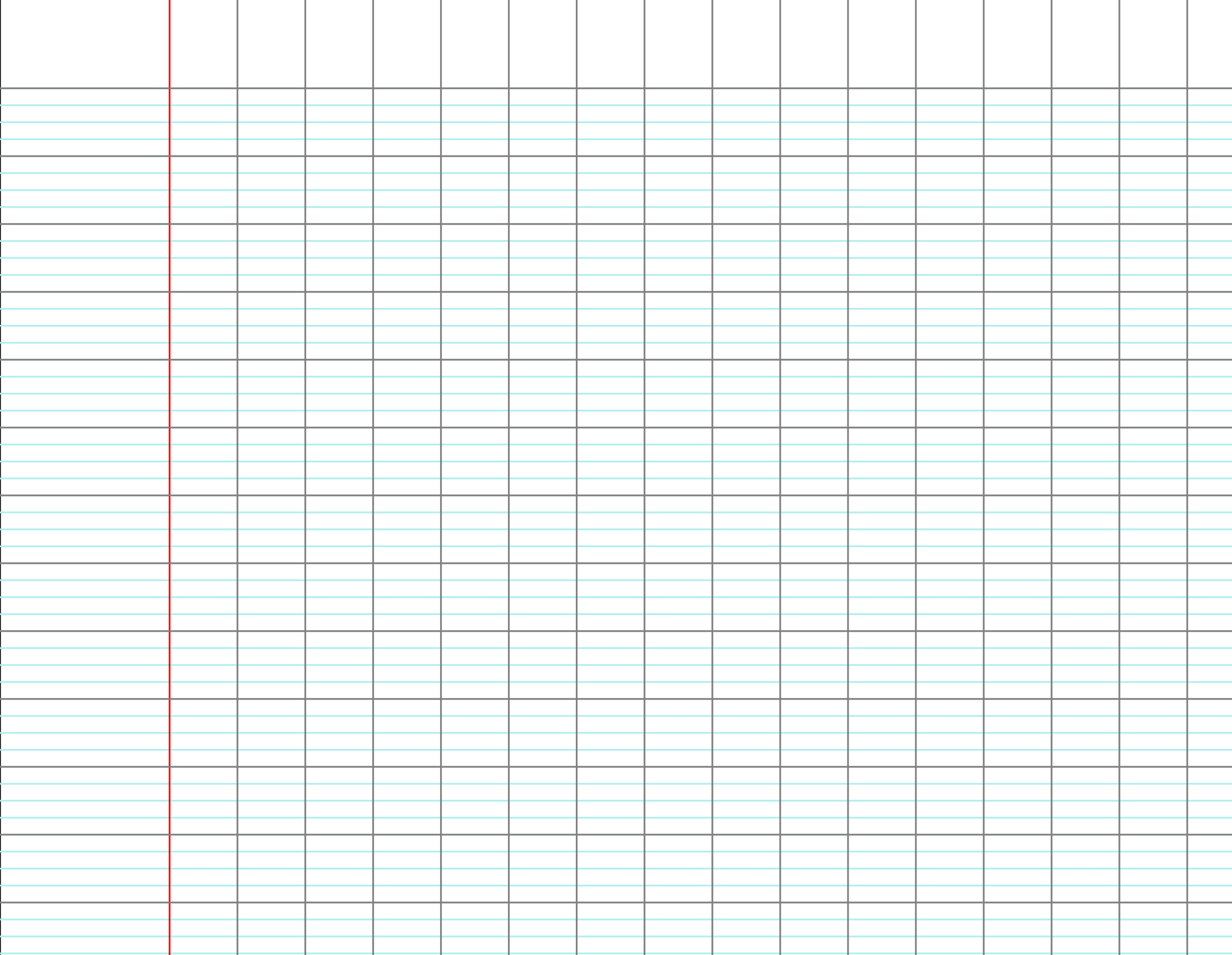 [Speaker Notes: Qui a fait le plus long collier ? Puis dessin et calcul.]
Quatrième situation
Ana apprend à faire du vélo. Le premier jour, elle réussit à parcourir 50 m sans tomber. Le deuxième jour, elle parcourt 20 m de plus que la veille. Le troisième jour, elle progresse encore de 15 m.
Quelle distance Ana a-t-elle réussi à parcourir sans tomber le troisième jour?
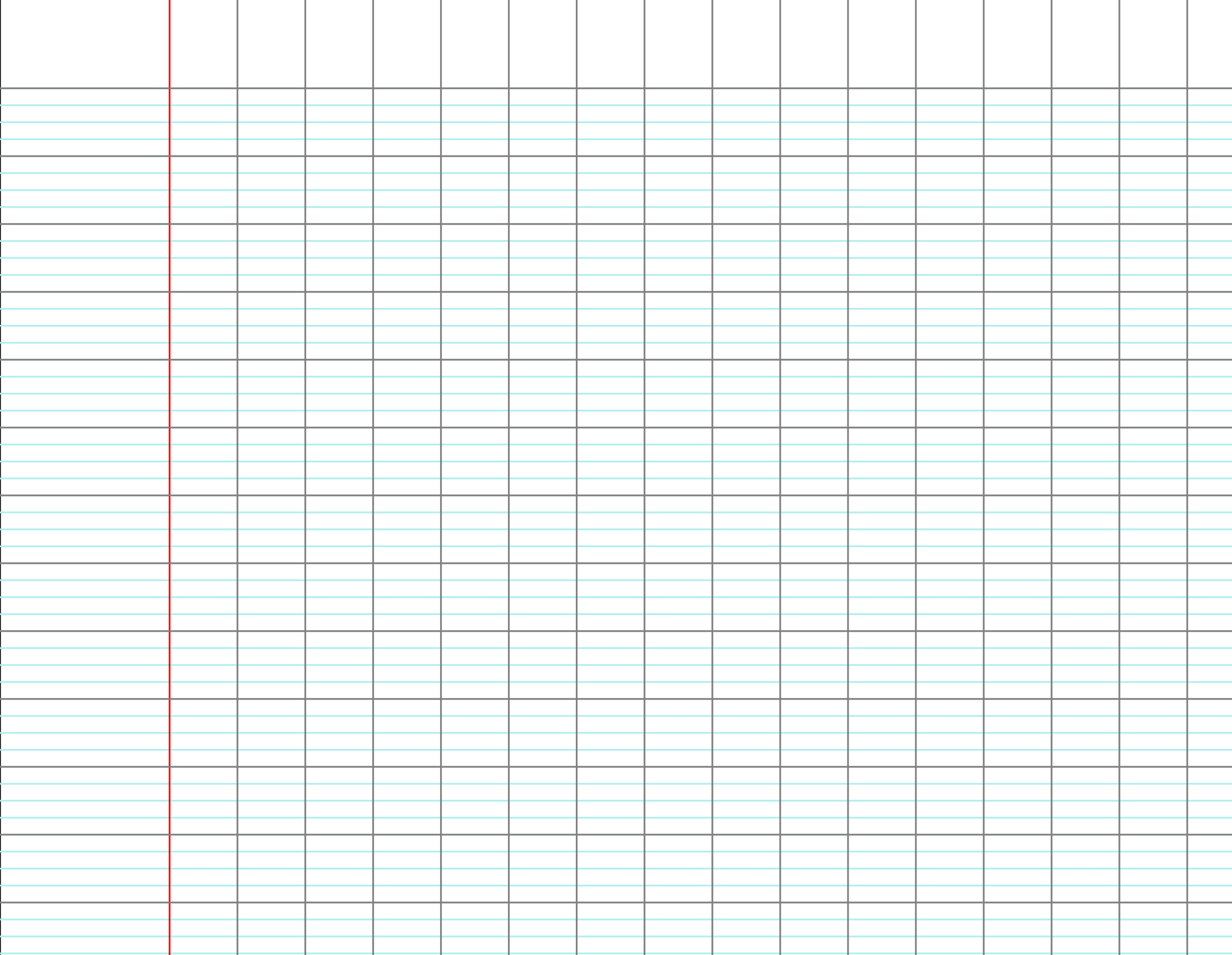